Luka Dubrovnik  Djelovanje u slučaju katastrofa
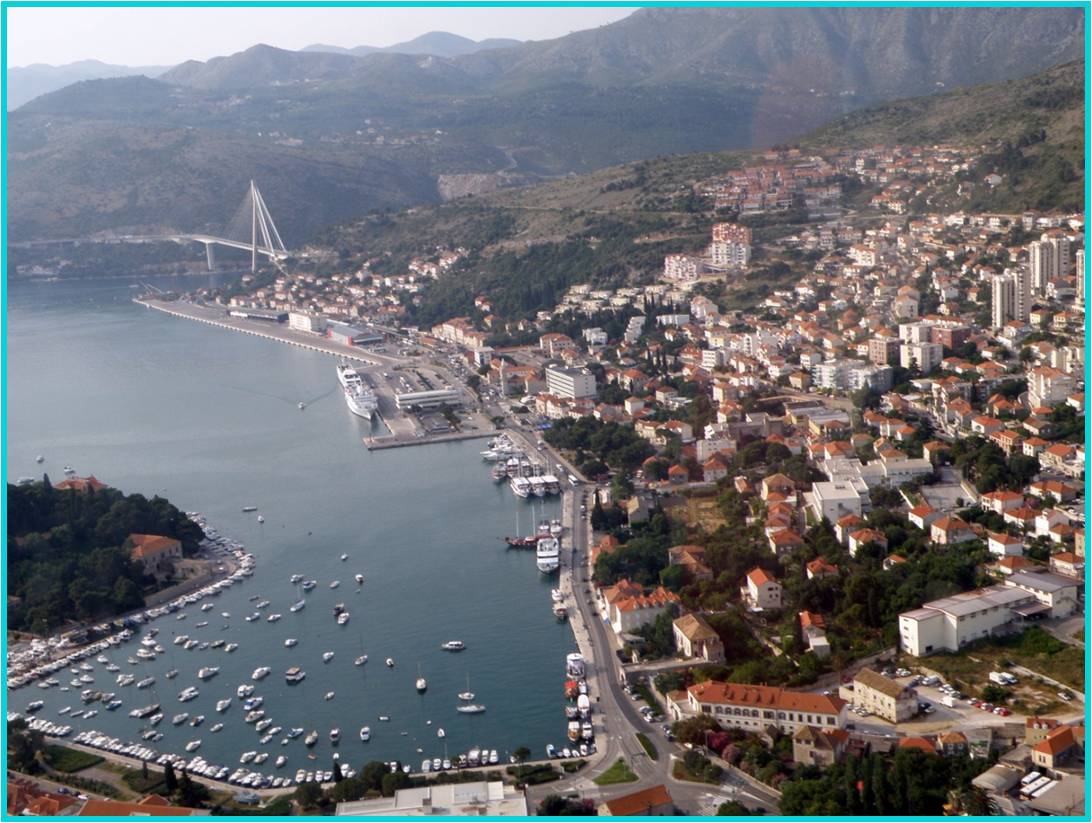 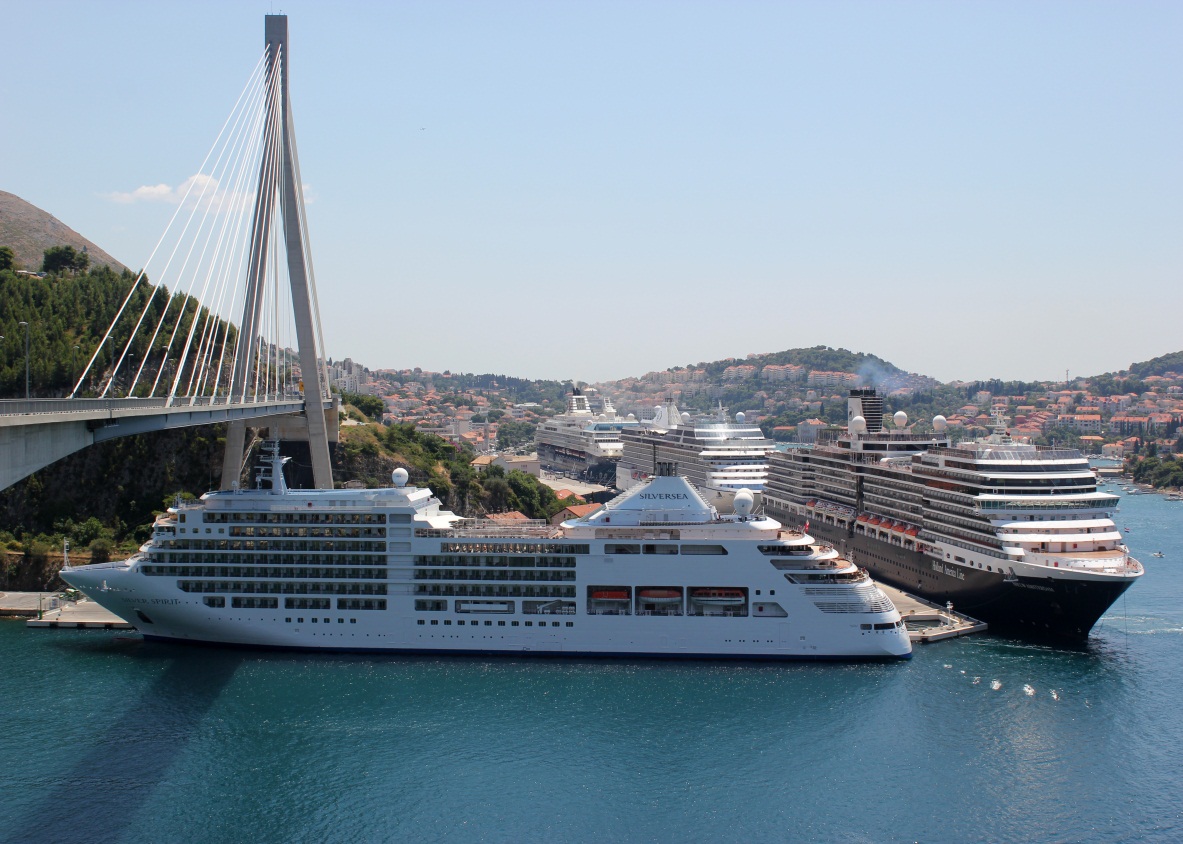 Autor: Dario Barbarić, kap. - Voditelj odjela sigurnosti
1
Dubrovnik, svibanj 2016.
Luka Dubrovnik  sadržaj prezentacije
o luci Dubrovnik
osnovni podaci 
promet
razvoj
rizici za nastanak neželjenog događaja
preventivno djelovanje luke
međunarodni propisi
2
LUČKE UPRAVE U HRVATSKOJ
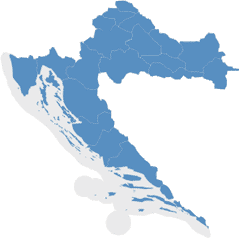 6 DRŽAVNIH LUČKIH UPRAVA OTVORENIH ZA MEĐUNARODNI JAVNI PROMET

Lučka uprava Dubrovnik
Lučka uprava Ploče
Lučka uprava Split
Lučka uprava Šibenik
Lučka uprava Zadar
Lučka uprava Rijeka


      22 Županijske lučke uprave
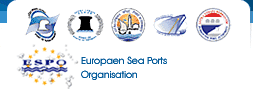 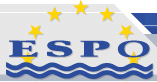 RIJEKA
Članice zajednice lučkih uprava i ESPO-a
ZADAR
ŠIBENIK
SPLIT
PLOČE
DUBROVNIK
3
Lokacija Dubrovnika, Hrvatske
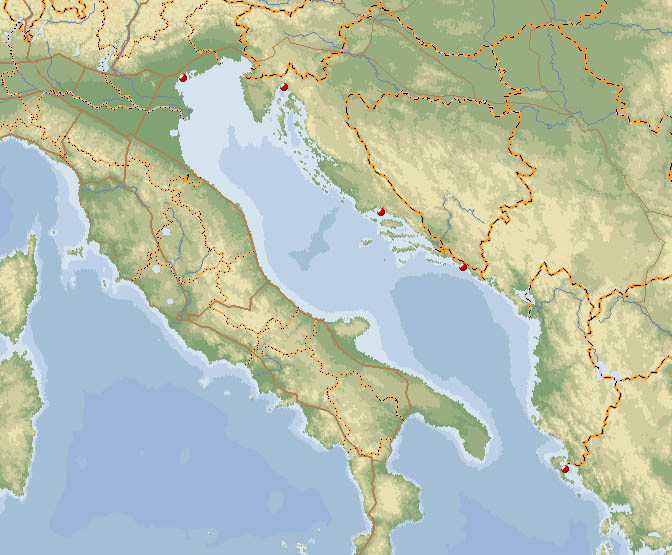 Venecija
Hrvatska
Rijeka
Dubrovnik
Split
Investment Opportunity
Italija
Krf
4
Luka Dubrovnik – osnovni podaci
Maksimalna prihvatna dimenzija broda u luku: neograničeno
Udaljenosti
	Zračna luka: 20 km
	Autobusni kolodvor: 300 mtr
	Stari Grad: 2 km
Operativna površina: 104.560 m²
Osnovan početkom 20-tog stoljeća Dužina obale: 2.110 mtr
Broj vezova: 7
Gaz: 6 – 12 m
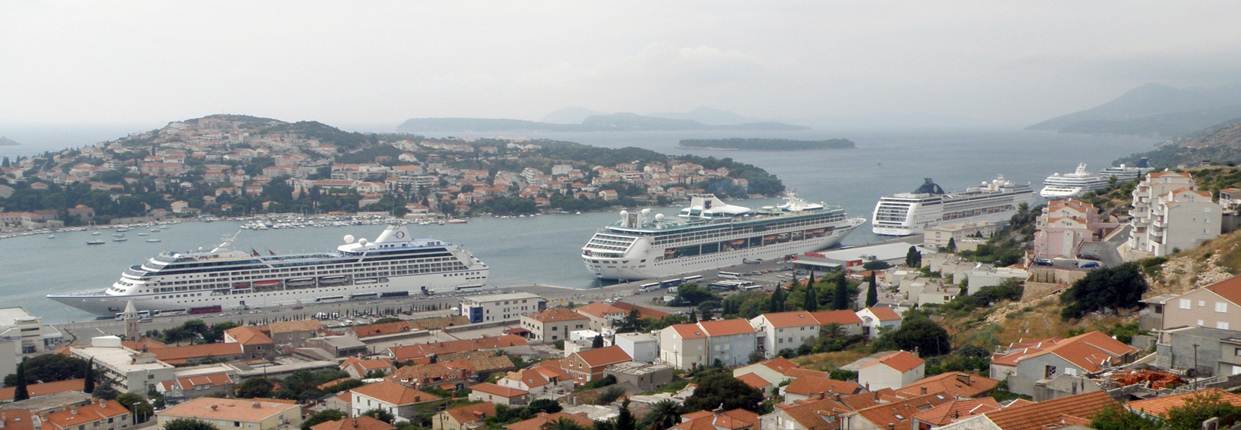 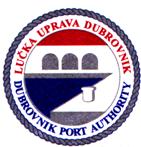 5
Pregled raspoloživih vezova
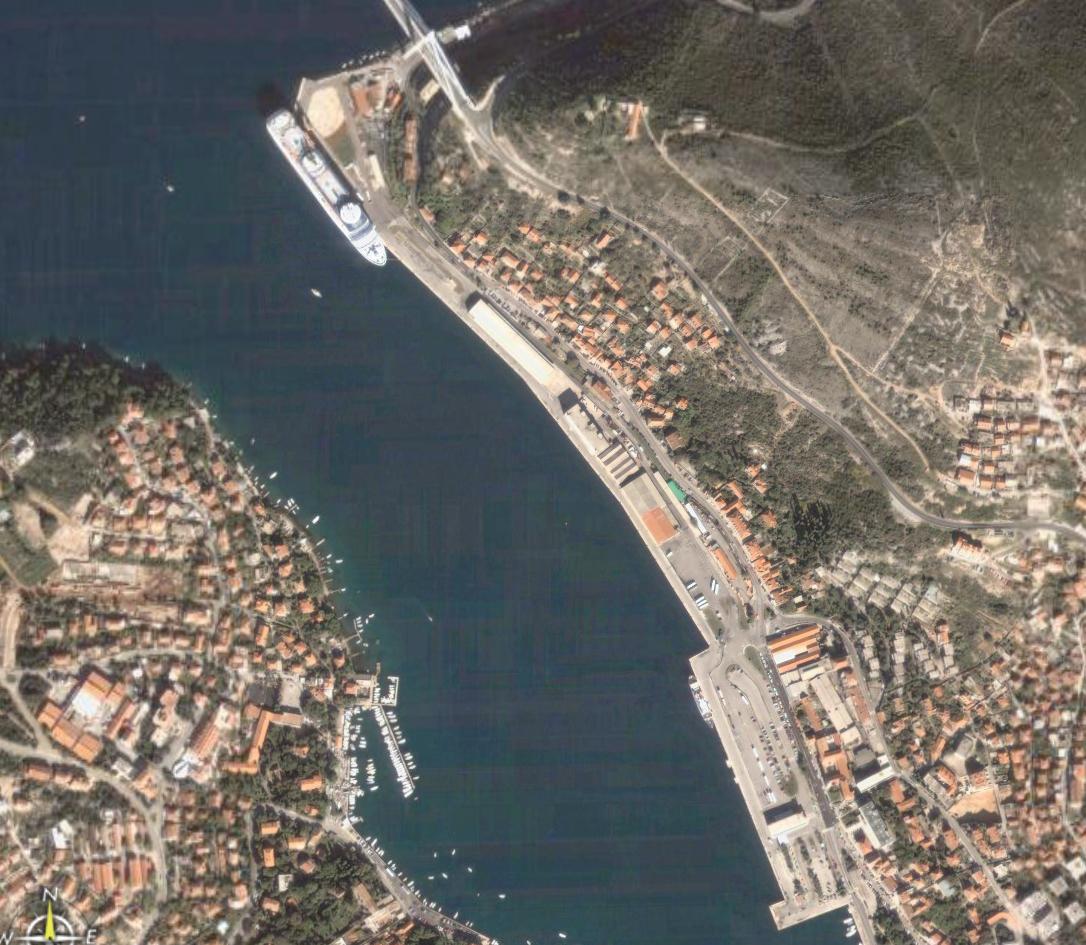 Vez 14
  završen prosinac 2010
Vez  12
   završen   
   prosinac  2009
Vezovi  10-11
   završeno svibanj 
   2009
Vezovi 7-9
  završeno 
  travanj 2009
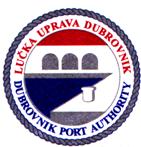 6
Ostvareni promet 
u destinaciji Dubrovnik
porast bruto tonaža (ukupna zapremnina svih unutrašnjih prostora) i dužina brodova dovodi do povećanja kapaciteta putnika, odnosno ukupnog povećanja broja putnika
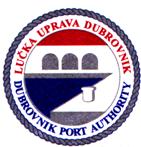 7
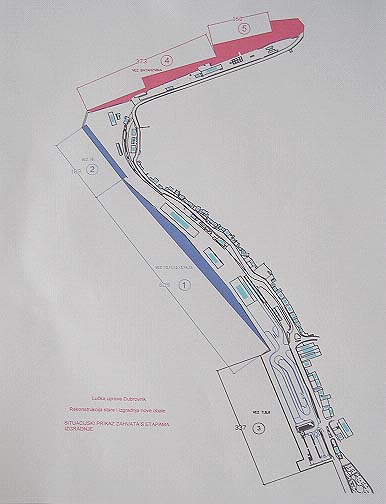 Phase 2

A - 8 mil Eur
B - 16 mil Eur
Razvoj infrastrukture u luci Gruž 

Phase 1: 2006 – 2010

Phase 2: 20010 - ?
Phase 1
  EBRD (26 mil Eur)
Note: All areas covered by the concessions are classified as “Maritime Domaine”.
8
Rizici za nastanak katastrofe
Rizici okoline 
Požar okolnih ili lučkih objekata
Potres
Ekstremni vremenski uvjeti
Rizici u interakcije s brodom
Udar broda u obalu
Sudar brodova
Požar
Terorizam
Eksplozija
Zagađenje okoliša
9
Rizici u interakcije s brodom
Pomorski promet i broj putnika u luci Dubrovnik se iz godine u godinu intenzivno povećava. 

Analizom rizika identificira se rizik, učestalost i posljedice neželjenog događaja.

Najveće su opasnosti pritom moguće nezgode koje uključuju: ozljeda putnika, članova posade i zaposlenika luke, onečišćenje morskog okoliša, zatim oštećenje broda, operativne obale i prekid funkcije luke.
10
Neželjeni ekstremni vremenski uvjeti
16.08.2004. – na sidrištu ispred Lokruma usljed iznenadnog olujnog nevremena dva usidrena putnička broda ‘’MSC Armonia’’ i ‘’Club Med II’’ su se zapetljali  sidrenim lancima i sidra vukli po morskom dnu, pri čemu je napravljena velika materijalna šteta na podvodnim električnim kablovima i vodovodnim cijevima za otok Lokrum, a zamalo je izbjegnuta katastrofa većih razmjera–sudar brodova. Tijekom manovre spašavanja, brod ‘’MSC Armonia’’ prišao je na oko 10-tak metara od obale, te skoro udario od obalu blizu hotela ‘’Vila Dubrovnik’’. Oštećenje električnih i vodovodnih cijevi dovelo je do privremene ugroze protupožarne zaštite otoka Lokrum. Brodarske tvrtke su u konačnici platile sve nastale troškove prema zapisniku LK.
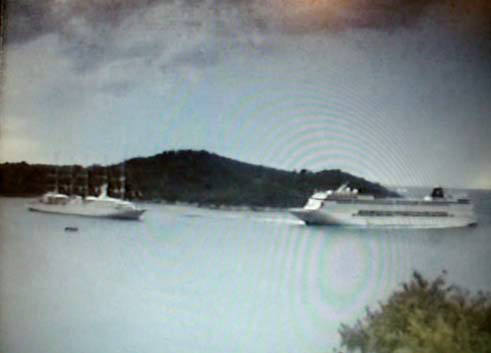 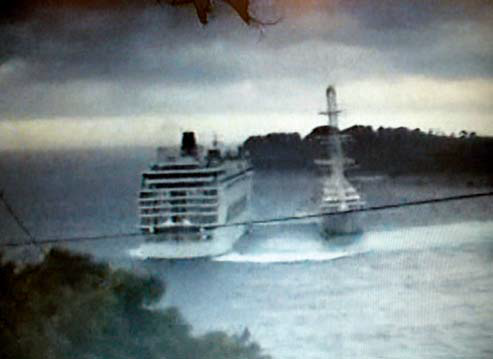 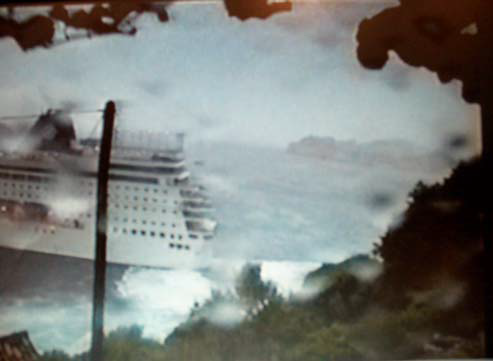 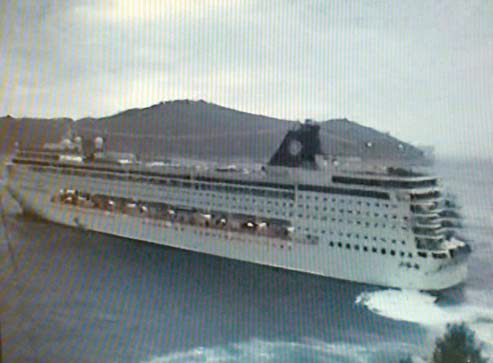 11
Ekstremni vremenski uvjeti
11.05.2005. – za vrijeme olujnog nevremena i obilnih kiša, porasta razine mora i neodgovarajuće oborinske odvodnje, na širem području luke Dubrovnik dogodila se nezabilježena poplava koja je zaustavila cestovni  promet i uzrokovala veliku štetu na gospodarskim objektima.
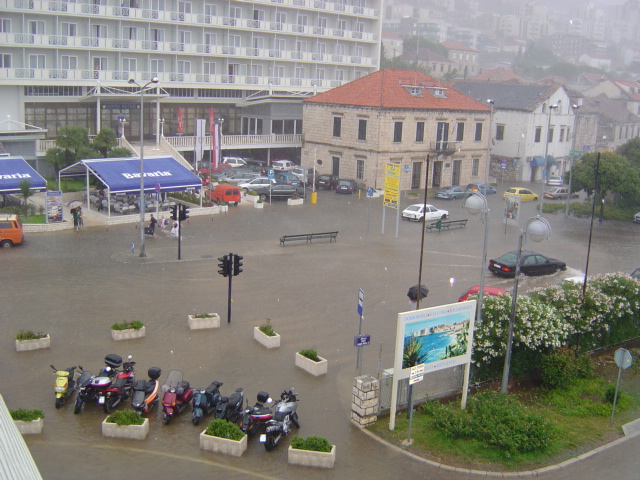 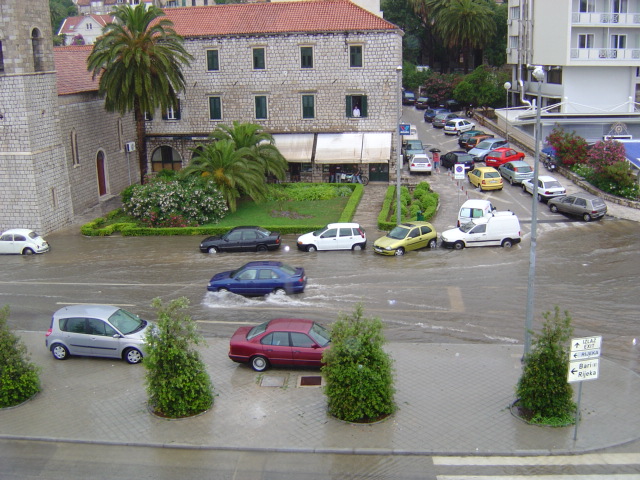 12
Onečišćenje mora
13.10.2006. – na sidrištu ispred otoka Lokrum, zabilježeno je ispuštanje crnih voda sa usidrenog putničkog broda „MSC Lirica’’ što je LK temeljem zaprimljene prijavi odgovarajuće novčano sankcionirala.
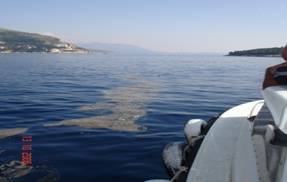 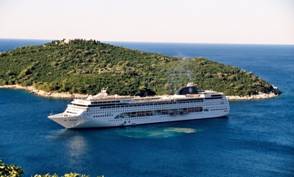 13
Sudar brodova
06.06.2008. – veliki intenzitet i naglo pojačanje vjetra stvara i uvećane rizike koje se u vidljivom obliku manifestiraju kao nezgode, odnosno manje havarije.  Jedna takva je zabilježena na sidrištu ispred otoka Lokruma, kada je, između dva usidrena putnička broda ‘’Costa Clasica’’ i ‘’MSC Poesia’’ zbog nagle promjene vjetra došlo do laganog sraza brodova.
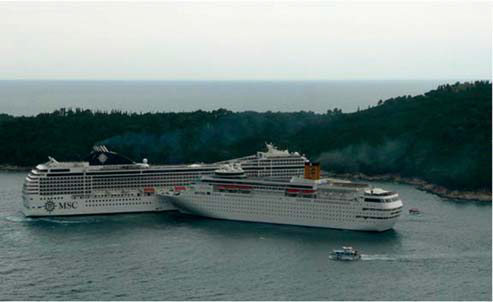 14
Požar na brodu
26.08.2008. - na putničkom brodu "Zuiderdam’’ za vrijeme boravka na vezu u dubrovačkoj luci Gruž s 2016 putnika izbio je požar na najnižoj palubi broda u brodskom skladištu u kojem se nalazio sanitarni materijal (prašak za pranje, sapuni, deterdženti i sl.). 
Brod je pokušao sa svojom posadom ugasiti požar, ali nakon što su uvidjeli da neće uspjeti, pozvali su Lučku upravu Dubrovnik koja je odmah obavijestila JVP Dubrovnik i ostale žurne službe. Ubrzo nakon intervencije vatrogasaca, požar na brodu je uspješno ugašen. Nije bilo ozlijeđenih osoba.
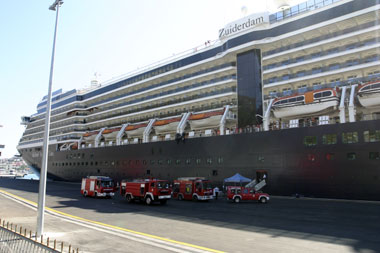 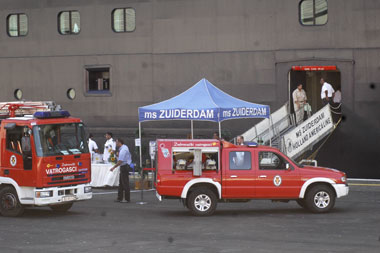 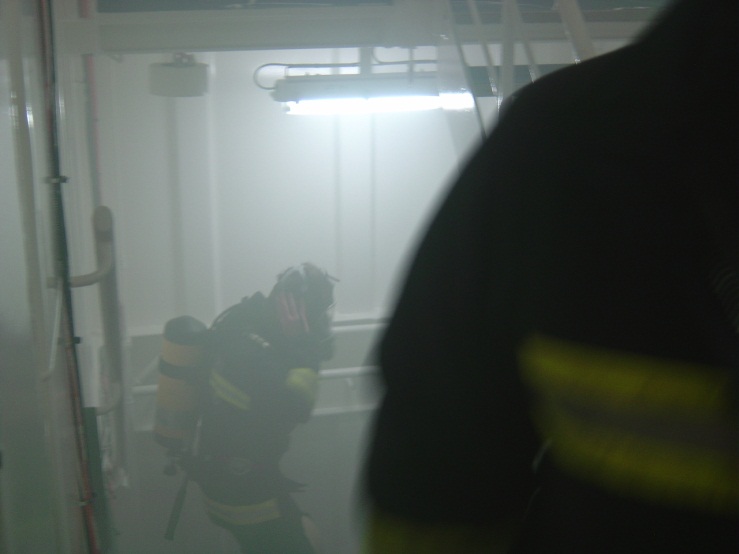 15
Olujni udar vjetra / nasukavanje
02.10.2009. - prilikom uplovljavanja u luku Dubrovnik putnički brod ’’Oosterdam’’ s 1.900 putnika (visine nadvođa 50 metara) ‘’otpuhnut’’ je iznenadnim naletom bure na suprotni kraj zaljeva, te u nastojanju da se odmakne od obale upotrebio je bočne propelere te  podigao valove te potopio više usidrenih brodica. ‘’Oosterdam’’ pri tome nije pretrpio oštećenja, što su potvrdili ronioci koji su pregledali trup broda, a zamalo je  izbjegnuta veća havarija nasukanja broda a time i ugroze pomorskog prometa u luci.
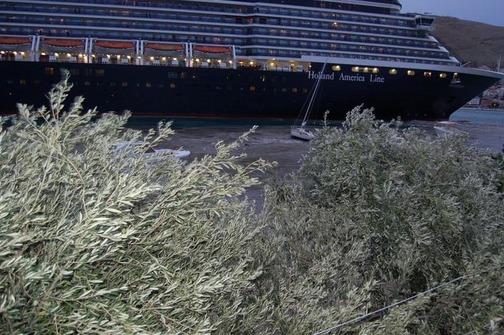 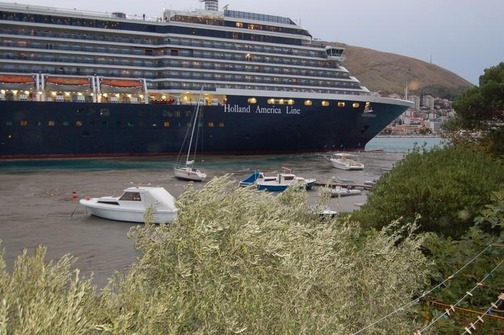 16
Onečišćenje okoliša
11.06.2009. – putnički brod ‘’Crystal Serenity’’ odlazeći sa sidrišta ispred Starog Grada, izvršio je nedozvoljeno čišćenje brodskog dimnjaka od taloga izgaranja goriva što je uzrokovalo onečišćenje mora i obližnjih gradskih plaža. Na poziv građana, inspekcija Lučke kapetanije Dubrovnik utvrdila je odgovornost broda, te je brodarskoj kompaniji naplaćena kazna u iznosu od 62 tisuće kuna.
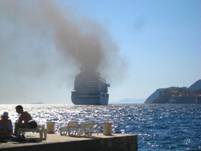 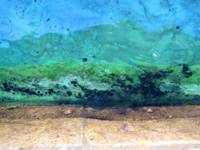 17
Preventivno djelovanje luke
Zajedničke vježbe luke i putničkog broda u luci
Vrste vježbi: godišnje i kvartalne
Uključene žurne službe: Lučka kapetanija, Policija, Carina, DUZS PU, ŽC 112, Hitna medicinska služba, Civilna zaštita, JVP i dr.
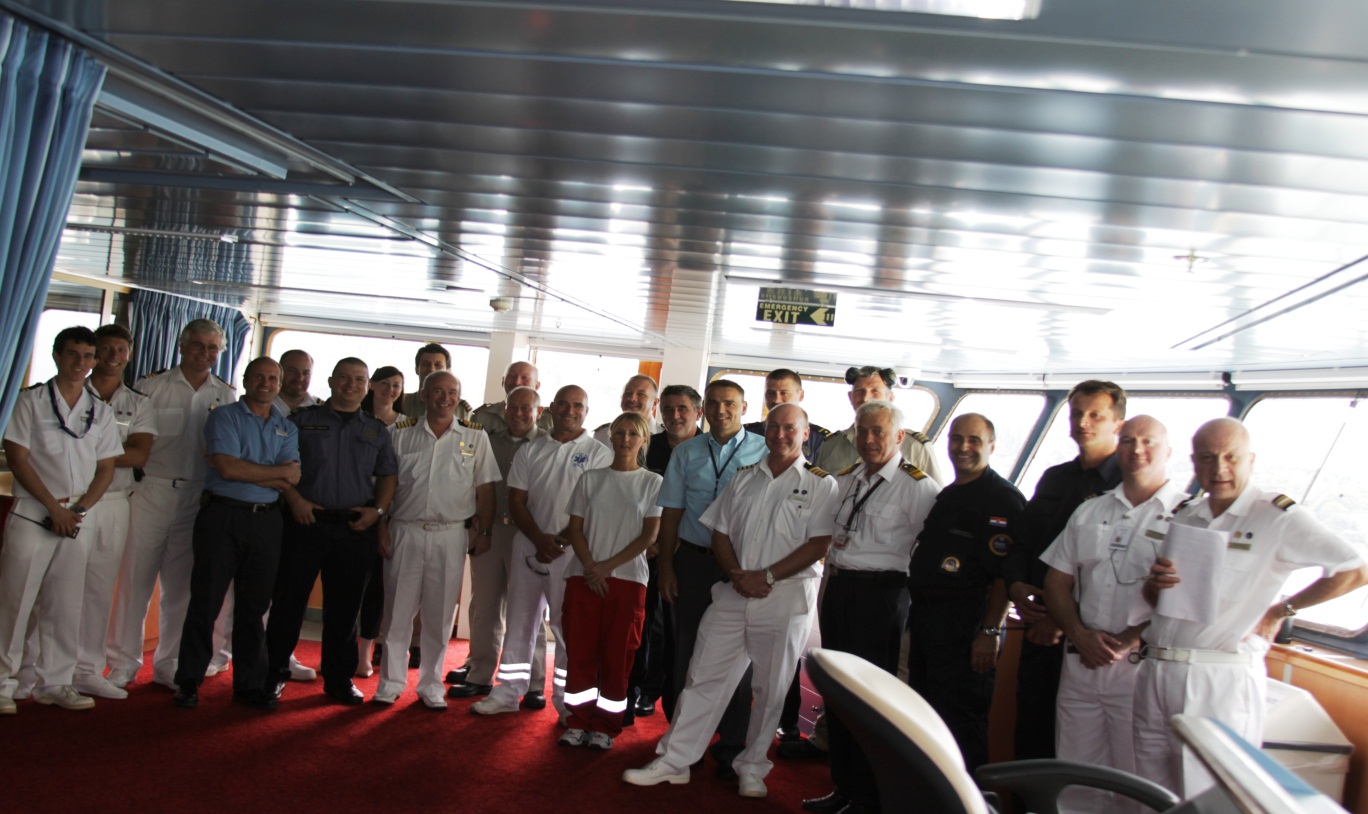 18
Preventivno djelovanje luke Sigurnosna zaštita luke
Svaka prijetnja eksplozivnom napravom mora se shvatiti ozbiljno i smatra se stvarnom prijetnjom sve dok rezultat protueksplozivskog pregleda ne utvrdi suprotno. 
Sigurnost je suradnja između različitih subjekata : Državne sigurnosti - Policije - Lučke kapetanije - Carine - Lučke uprave-Civilna zaštita 
Preventivnim djelovanjem žurnih službi postiže se:
smanjenje rizika okoline i povećanja razine sigurnosti i pripravnosti,
osiguranje djelotvorne primjene Plan sigurnosne zaštite luke,
usklađeno djelovanje svih subjekata odgovornih za provođenje mjera sigurnosne zaštite na lučkom području, 
provjera općeg stupnja pripravnosti svih ili pojedinih subjekata u pogledu primjene mjera i postupaka, odnosno ispravnosti i primjerenosti uređaja i opreme namijenjene sigurnosnoj zaštiti luke
19
Sigurnosna zaštita luke - terorizam
Redovite mjere provode se u svrhu osiguranja provedbe svih sigurnosnih dužnosti, nadzor ograničenih područja radi osiguranja pristupa samo ovlaštenim osobama, nadzor pristupa graničnom lučkom području, uključujući pristaništa i područje oko broda, rukovanje teretima, isporuka brodskih zaliha, rukovanje nepraćenom prtljagom, nadzor ukrcaja/iskrcaja osoba i vozila i njihove prtljage, osiguranje pripravnosti sigurnosnih komunikacija između broda i luke.

Kvartalne vježbe sigurnosti luke: uključuju obuku djelatnika Lučke uprave, koncesionara i zaštitarske službe, odnosno provjeru postupanja u raznim iznenadnim slučajevima: 
protupožarna zaštita, postupanje u slučaju nestanka energije/svjetla, evakuacija osoba u slučaju iznenadnog događaja, otkrivanje neprijavljenog ili sumnjivog paketa, sumnjivo ponašanje ili djelatnosti osoba, neovlašteno parkirana/napuštena vozila u/blizu objekta, prijetnja eksplozivnom napravom, neovlašteno osoblje na području luke, plovila neovlašteno usidrena ili privezana uz obalu. 

Godišnja opća vježba sigurnosti luke: uključuje sve javne lučke službe, koncesionare i ostale službe odgovorne za provođenje mjera sigurnosne zaštite luke i broda na vezu, a u svrhu provjere koordiniranog na otklanjanju neželjenog događaja.
20
Preventivno djelovanje luke
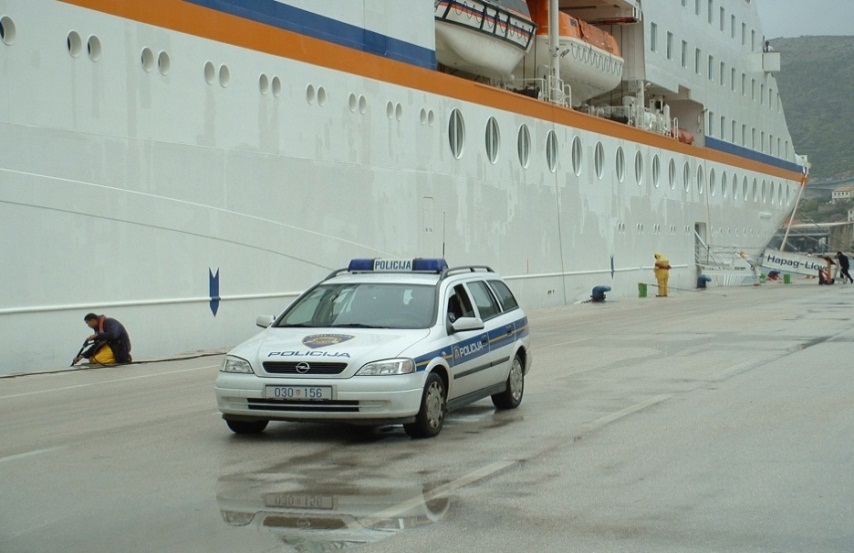 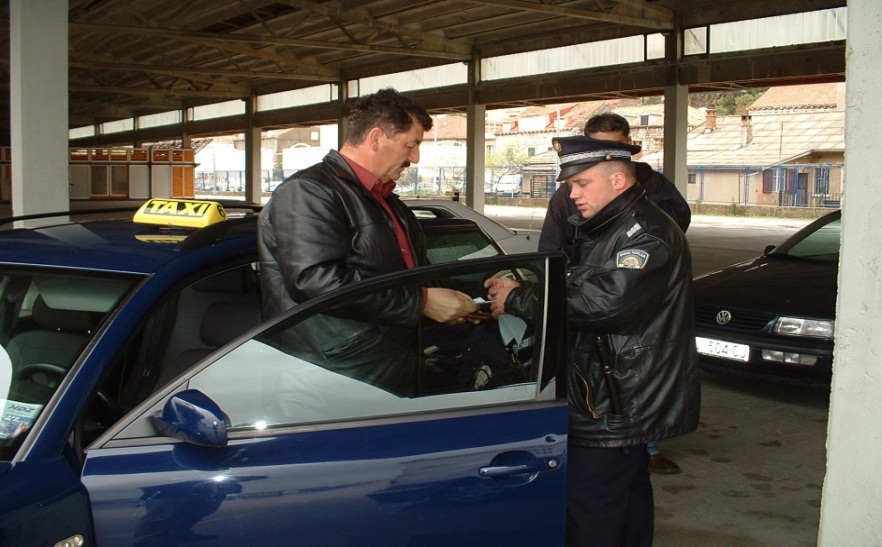 Ophodnja lučkim područjem
Kontrola osoba i vozila / ID iskaznice
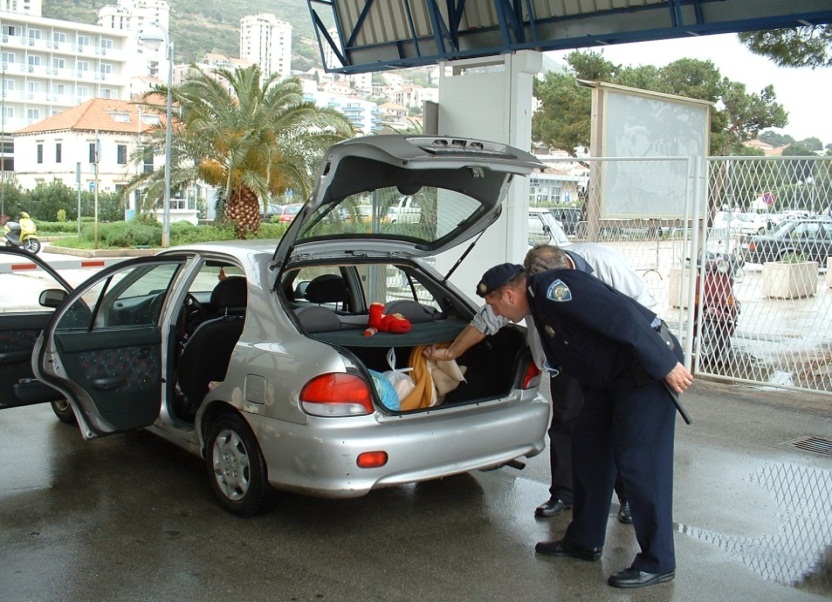 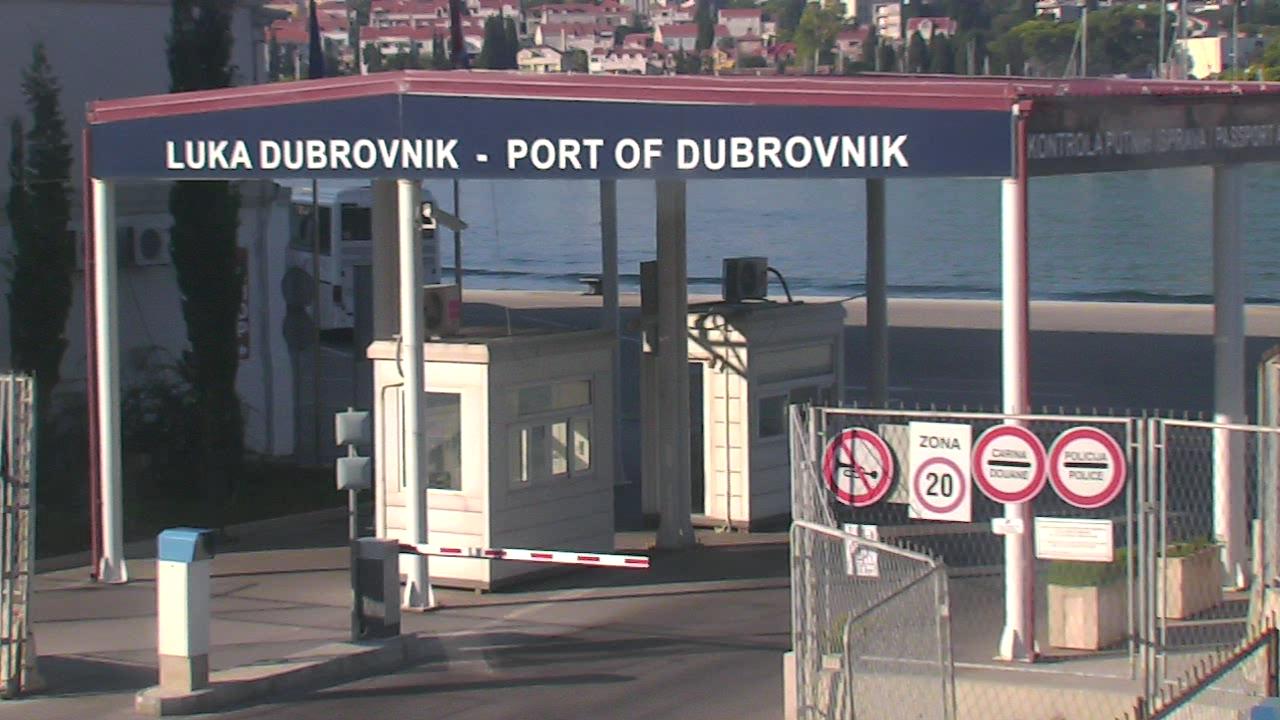 21
Sigurnosna rampa za ulazak vozila u luku – ID kartice vozila
Kontrola vozila i prtljage
Preventivno djelovanje luke
● Kontrola pristupa osoba i vozila lučkom području za kretanje i zadržavanje u međunarodnom pomorskom graničnom prijelazu Dubrovnik obavlja se  sukladno čl.28 ''Zakona o sigurnosnoj zaštiti pomorskih brodova i luka'' (NN 124/09, 59/12) i čl.19 Zakona o nadzoru državne granice (NN 173/03),
● ID kartice za osobe i vozila u 2015-2016 godini
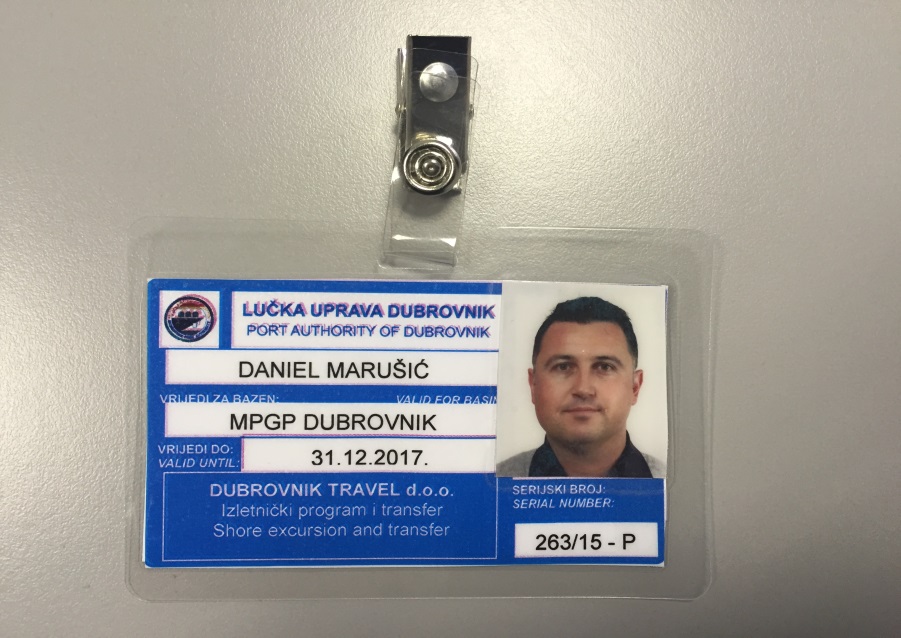 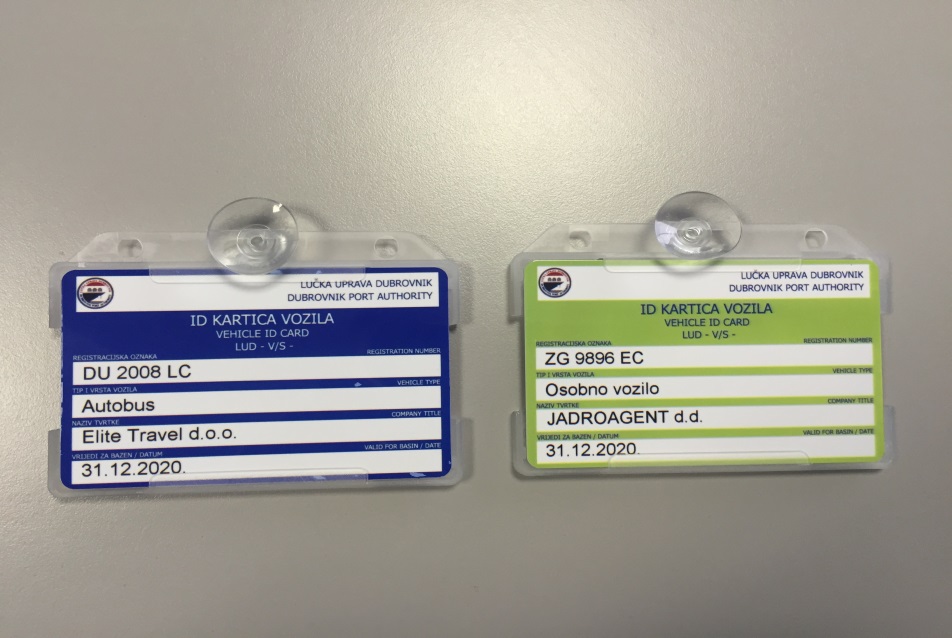 22
Preventivno djelovanje luke

Sustav video-nadzora luke sastoji se od 23 video nadzor kamere
24/7 nadzor lučkog područja (lučka uprava i policija)
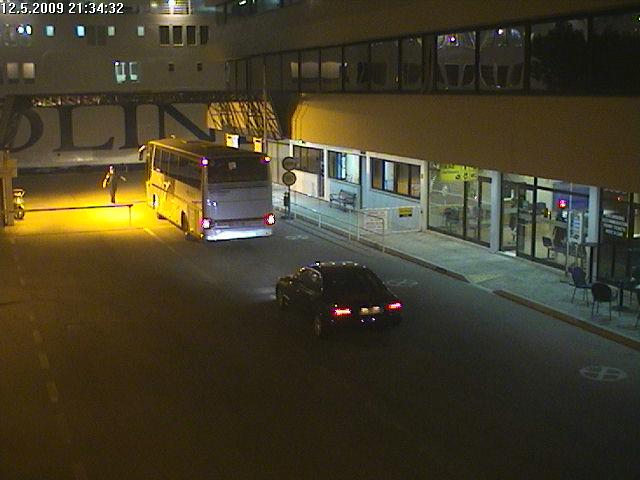 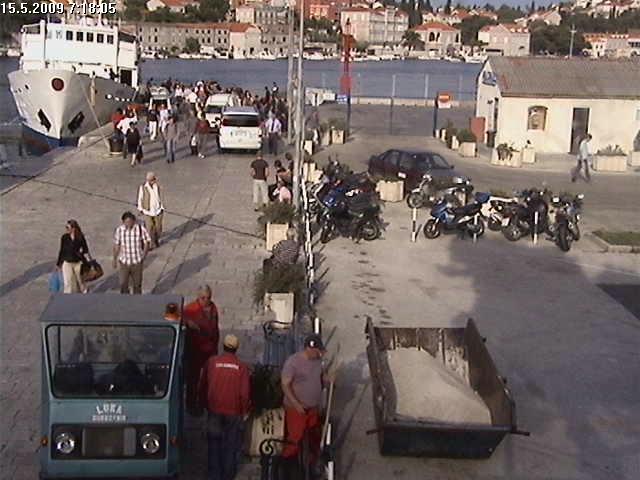 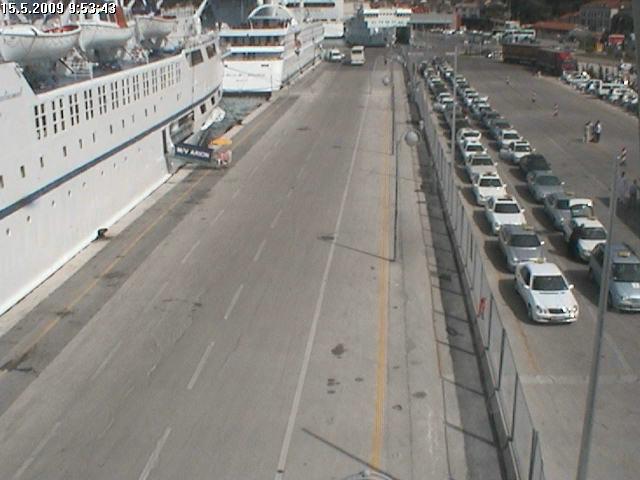 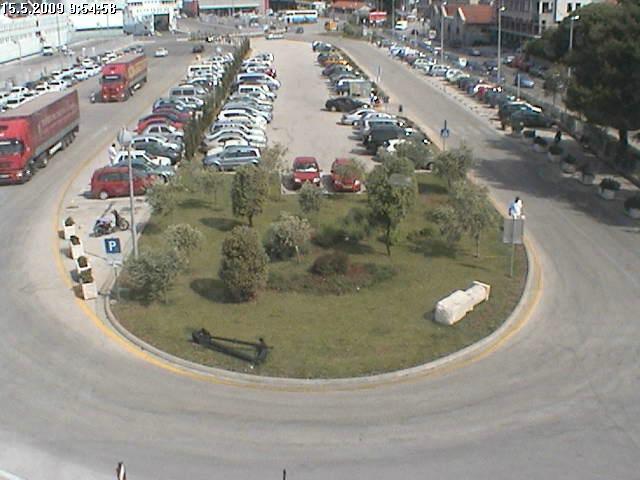 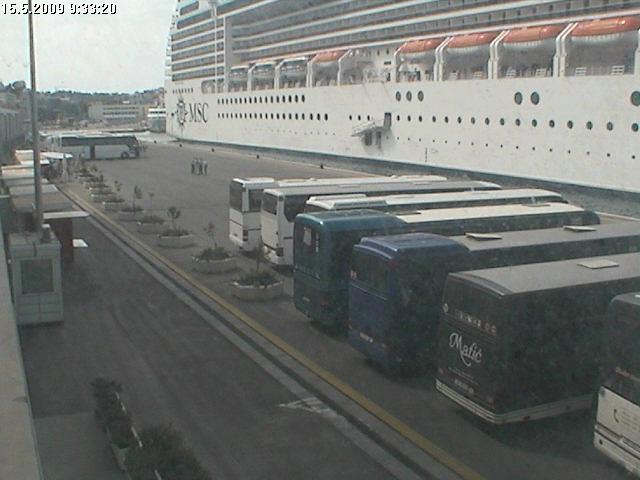 23
Sigurnosna zaštita luke
Tri razine sigurnosti:Razina sigurnosti 1 (normalno):Razina na kojoj brodovi i lučki objekti u pravilu rade.Razina sigurnosti 2 (pojačana):Razina primjene sve dok postoji povećana opasnost od sigurnosnog incidenta.Razina sigurnosti 3 (izuzetna):Razina primjene za razdoblje od vremena kada postoji vjerojatnost ili neposredna opasnost od sigurnosnog incidenta.
24
Sigurnosna zaštita luke
Ex teritorijalnost broda: pojam u međunarodnom pravu kojim se označava izuzimanje strani brodova iz jurisdikcije zemlje u kojoj se nalaze (kruzeri).
Odgovornost zapovjednika
Posebnosti djelovanja na brodu u slučaju katastrofe: 
	Plan sigurnosne zaštite broda

Posebnosti putničkih brodova u slučaju katastrofe: 
Veliki broj osoba – pojava panike 
Posljedice
gubitci ljudskih života
medijska pozornost
negativne reakcije na gospodarstvo šire regije
25
Međunarodni i RH propisi-SOLAS – Međunarodna konvencija o zaštiti ljudskih života na moru; -ISPS CODE (eng. International Ship and Port Facility Security Code) Uvođenje ISPS Code-a imalo je značajan učinak na povećanje razine sigurnosti lučkog sustava. Globalno je donijelo novi sustav propisa i podiglo standarde sigurnosti u lukama i na brodovima, a posebno povećanje sigurnosti putnika. Lučka uprava Dubrovnik u skladu je s ISPS Code-om od 30. lipnja 2004. godine: - Plan sigurnosne zaštite luke  - Izjava o sukladnosti luke (podložna godišnjoj provjeri od strane Lučke   kapetanije i Policije).
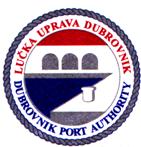 26
Međunarodni i RH propisi- MARPOL 73/78 - Međunarodna konvencija o sprječavanju onečišćenja s brodova;MARPOL 73/78 je jedan od najvažnijih međunarodnih pomorskih konvencija o okolišu. Osmišljena je  kako bi se smanjilo onečišćenje mora uljima i ostalim opasnim zagađivačima. Ona ima za cilj  očuvanje morskog okoliša kroz potpunu eliminaciju zagađenja naftom i drugim štetnim tvarima i minimiziranje slučajnog ispuštanja tih tvari u more.- Zakon o pomorskom dobru i morskim lukama (NN 158/03, NN 141/06): između ostalog određuje izradu Pravilnika o redu u luci kojim se propisuje: red u luci i uvjeti korištenja lučkog područja, namjena pojedinog dijela luke, postupak javljanja broda, načini uplovljavanja, pristajanja, vezivanja, premještanja, sidrenja i isplovljavanja pomorskih objekata, način kontrole nad obavljanjem tih radnji i ostale radnje i djelovanja vezane za provođenja reda u luci.
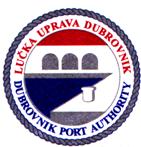 27
Postupci u slučaju prijema obavijesti o neželjenom događaju

Proslijeđivanje  informacija o podmetnutoj eksplozivnoj napravi i  poduzimanje prioritetnih radnji (terorizam): 
Zapovjednik broda, odnosno Brodski časnik za sigurnost promptno izvještava Lučku upravu Dubrovnik, odnosno Osobu odgovornu za sigurnosnu zaštitu luke, koja uspostavlja vezu sa Lučkom kapetanijom Dubrovnik koji u  skladu s odredbama Zakona o sigurnosnoj zaštiti pomorskih brodova i luka – Dio 6. „Postupak u slučaju sigurnosne prijetnje – članak 38. izvještavaju tijelo nadležno za utvrđivanje stupnja sigurnosne zaštite i operativno-komunikacijski centar ministarstva nadležnog za unutarnje poslove ili nadležne policijske uprave.  
O poduzetim mjerama i postupcima u svezi sigurnosne prijetnje, ovlaštena osoba ministarstva nadležnog za unutarnje poslove pravodobno izvještava službu nadzora i upravljanja pomorskim prometom i upravu nadležnu za sigurnosnu zaštitu. 
 
Služba nadzora i upravljanja pomorskim prometom prethodno zaprimljenu informaciju o poduzetim mjerama i postupcima pravodobno prosljeđuje:
	- Lučkoj kapetaniji Dubrovnik, lučkom kapetanu;
	- Osobi odgovornoj za sigurnosnu zaštitu Lučke uprave Dubrovnik;
	- Zapovjedniku broda; 
	- Svim drugim službama, ustanovama i osobama čija pomoć pri otklanjanju prijetnje i
                      njezinih posljedica može biti potrebna.
28
Postupci u slučaju prijema obavijesti o neželjenom događaju
Neželjeni događaj – svaka radnja ili okolnost koja ugrožava ili može ugroziti sigurnost broda ili luke odnosno svaku dopuštenu djelatnost na lučkom području.
U slučaju dojave o sumnji da postoji jedna ili više eksplozivnih naprava na lučkom području Lučka uprava Dubrovnik, odnosno Osoba odgovorna za sigurnost luke obavještava:  Policiju, Lučku kapetaniju Dubrovnik, ŽC 112 Dubrovnik - PUZS Dubrovnik, Carinu. 
Nakon zaprimljene dojave ŽC 112 Dubrovnik izvještava sve žurne službe o događaju.
Formira se Stožer sigurnosne zaštite luke u Lučkoj upravi Dubrovnik od strane odgovornih predstavnika žurnih službi koji rukovodi aktivnostima na području luke. 
Stožer uspostavlja koordinaciju i komunikaciju sa svim službama na terenu: osobljem u funkciji lučke sigurnosti, policijom, zapovjednikom broda, lučkom kapetanijom, zaštitarskom službom, pomorskim agentima, ŽC 112, hitnom medicinskom pomoći, peljarom,  tegljačem, javnom vatrogasnom postrojbom,  privezivačima, službom za sprječavanje onečišćenja mora…
Mjere: blokada vanjskog i unutarnjeg perimetra luke, evakuacija putnika, pirotehnički pregled luke i broda, protupožarna zaštita,  sprječavanje onečišćenja mora -postavljanje zaštitne plutajuće vodonepropusne brane, hitna medicinska pomoć i dr. 
Djelovanje u iznenadnim slučajevima se provodi do konačnog otklanjanja opasnosti za luku i brodove na vezu.
29
30
Protueksplozivski pregled lučkog područja i broda na vezu
Protueksplozivski pregled lučkog područja i broda (u dogovoru s zapovjednika broda) isključivo obavljaju djelatnici protueksplozivske zaštite Policijske uprave dubrovačko-neretvanske.
Što se sve događa kada Luka primi takvu dojavu? 
Obavještava se nadležna policijska postaja, čiji Operativno komunikacijski centar šalje na mjesto događaja službenike protueksplozijske zaštite, i u pripravnost stavlja vatrogasnu ekipu i hitnu medicinsku pomoć. Područna policijska postaja osim što šalje ophodnju na mjesto dojave, šalje isto tako i krim policiju koja će nastojati utvrditi tko je dojavio i sve okolnosti vezane uz dojavu.
Suradnja policije s osobljem luke od presudne je važnosti, nakon čega policija odabire taktiku. 
Svaki dio lučkog područja mora se dobro pregledati. Posebice kante za otpad, vodokotlići u toaletima, šahte, odnosno sva mjesta u koja se eksplozivna naprava može sakriti.
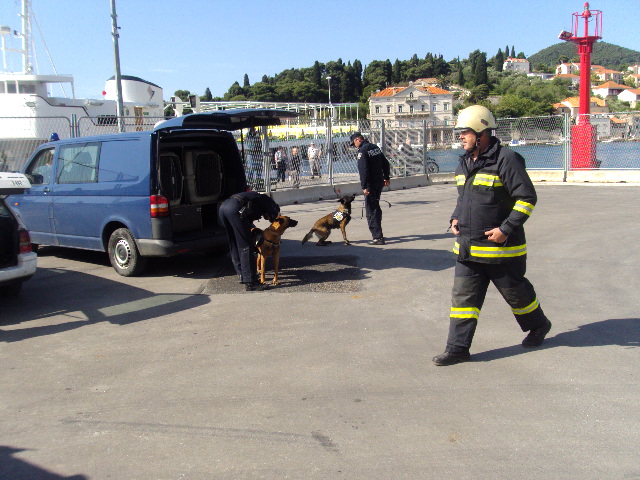 31
Protupožarna zaštita luke
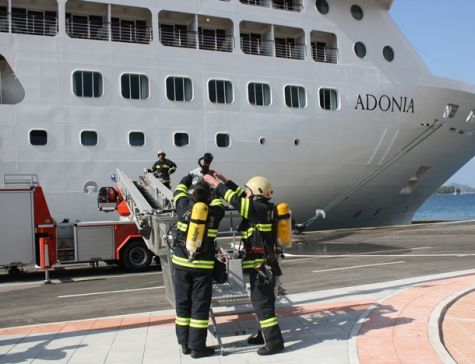 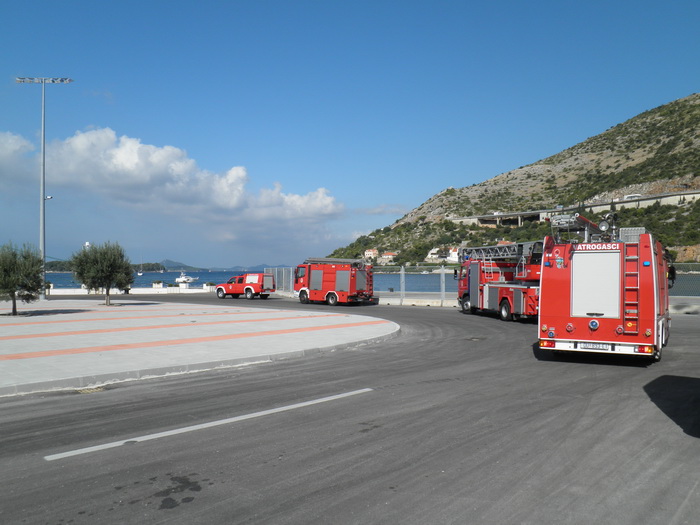 Javna vatrogasna postrojba Dubrovnik
Udaljenost: 2km
Vrijeme do intervencije: max. 5min
32
Sprječavanje onečišćenja mora
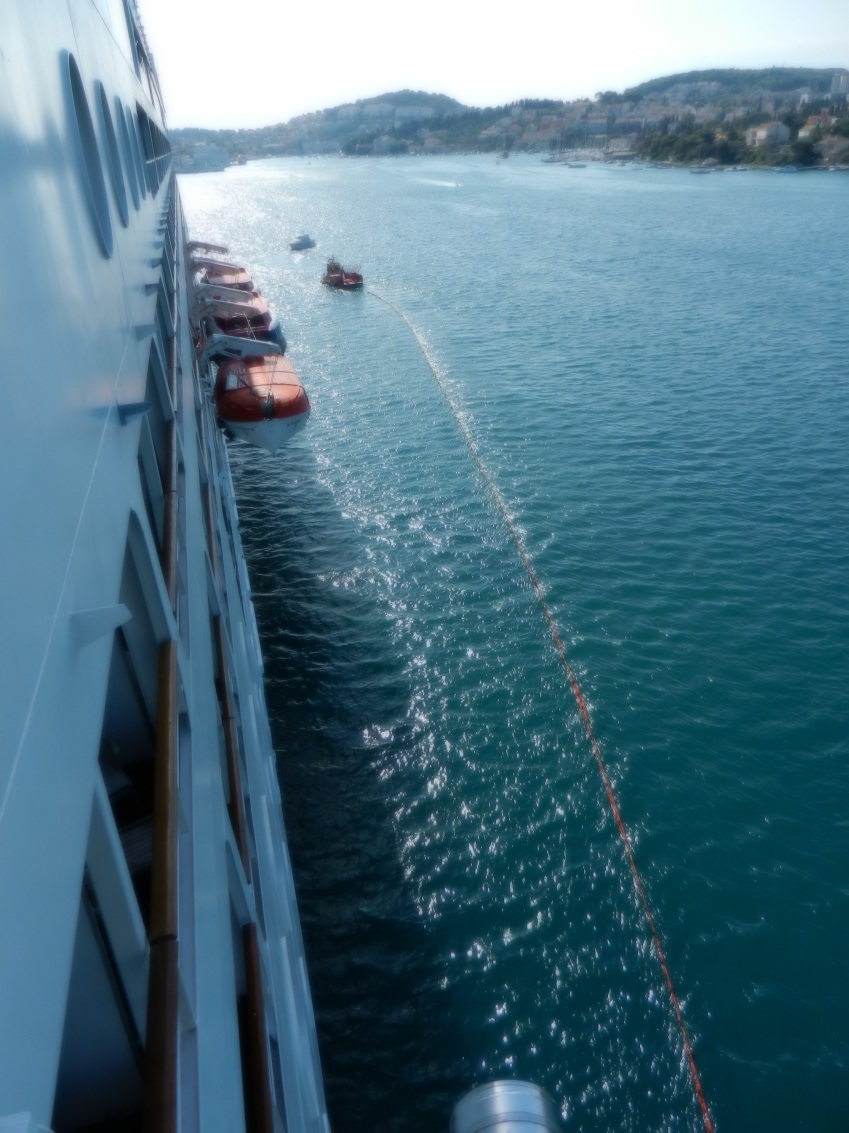 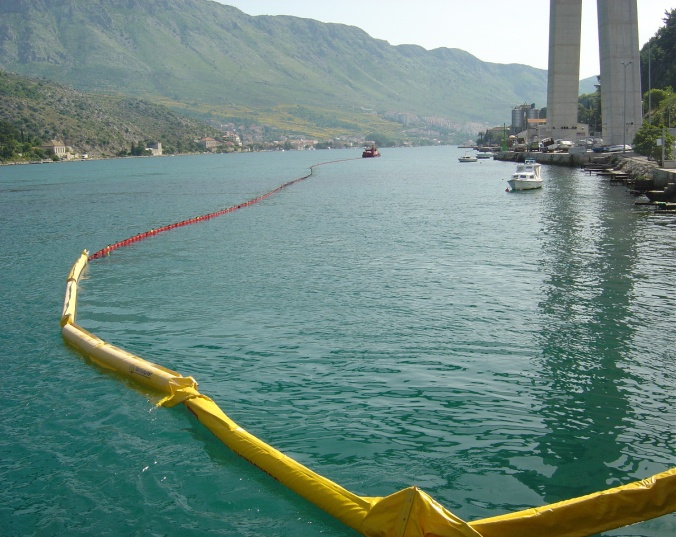 Cian Split
JVP Dubrovnik
Sanitat Dubrovnik

Lokacija smještaja opreme i plovila - luka Gruž
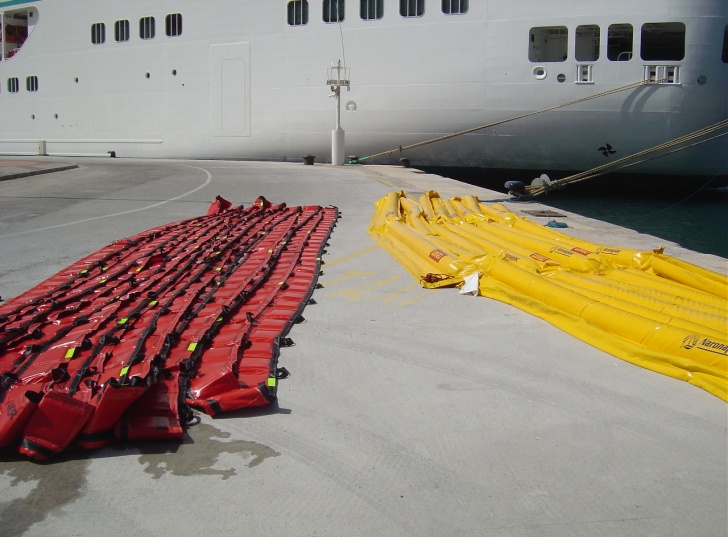 33
Evakuacija putnika i posade s broda
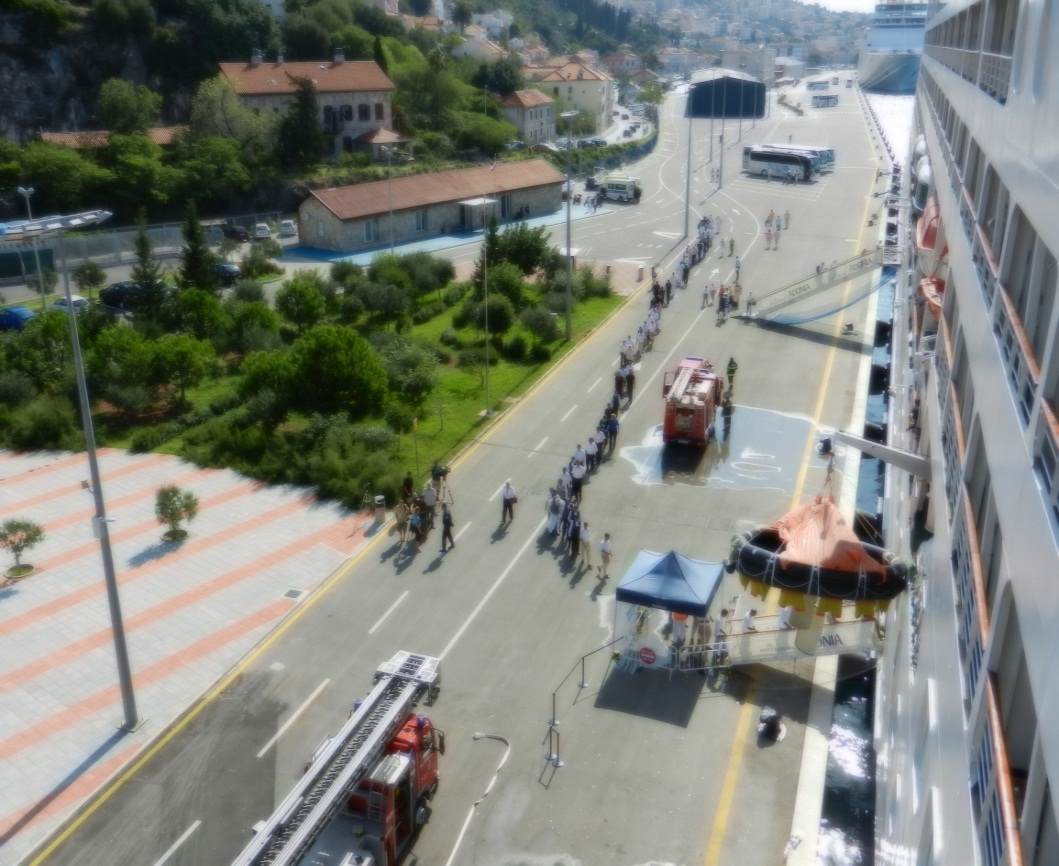 Evakuacija putnika s broda sukladno Planu evakuacije broda i luke.
Evakuacija putnika s putničkog broda ADONIA u luci Dubrovnik tijekom održavanja godišnje vježbe.
34
Video uradak združene vježbe sigurnosne zaštite luke Dubrovnik http://www.youtube.com/watch?v=BJBPmS44idQ&feature=youtu.be http://www.youtube.com/watch?feature=player_detailpage&v=APP14TyfPko
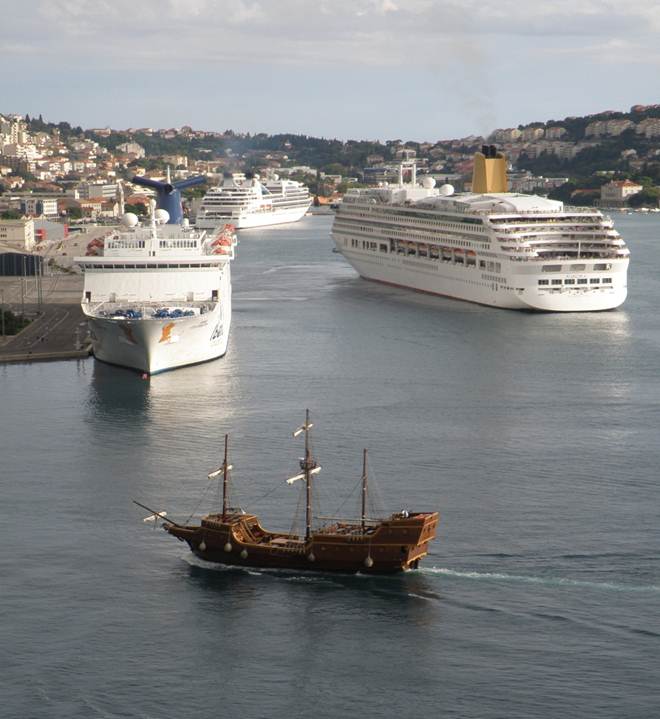 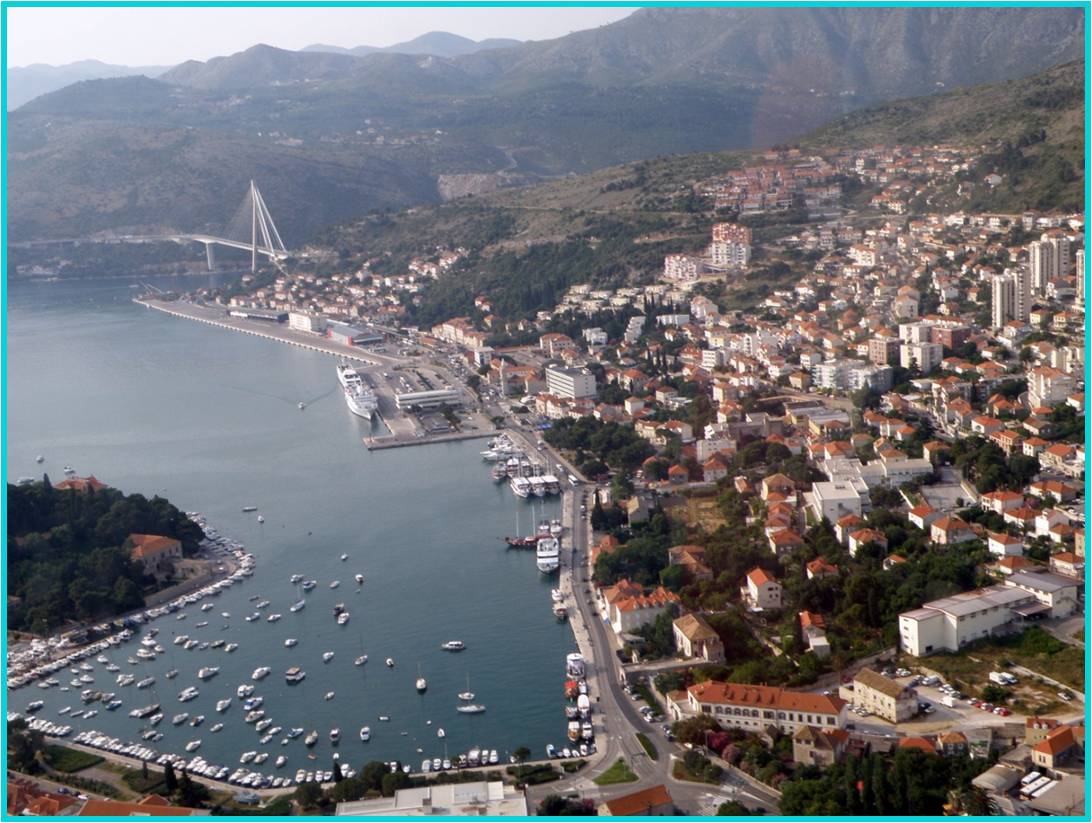 35
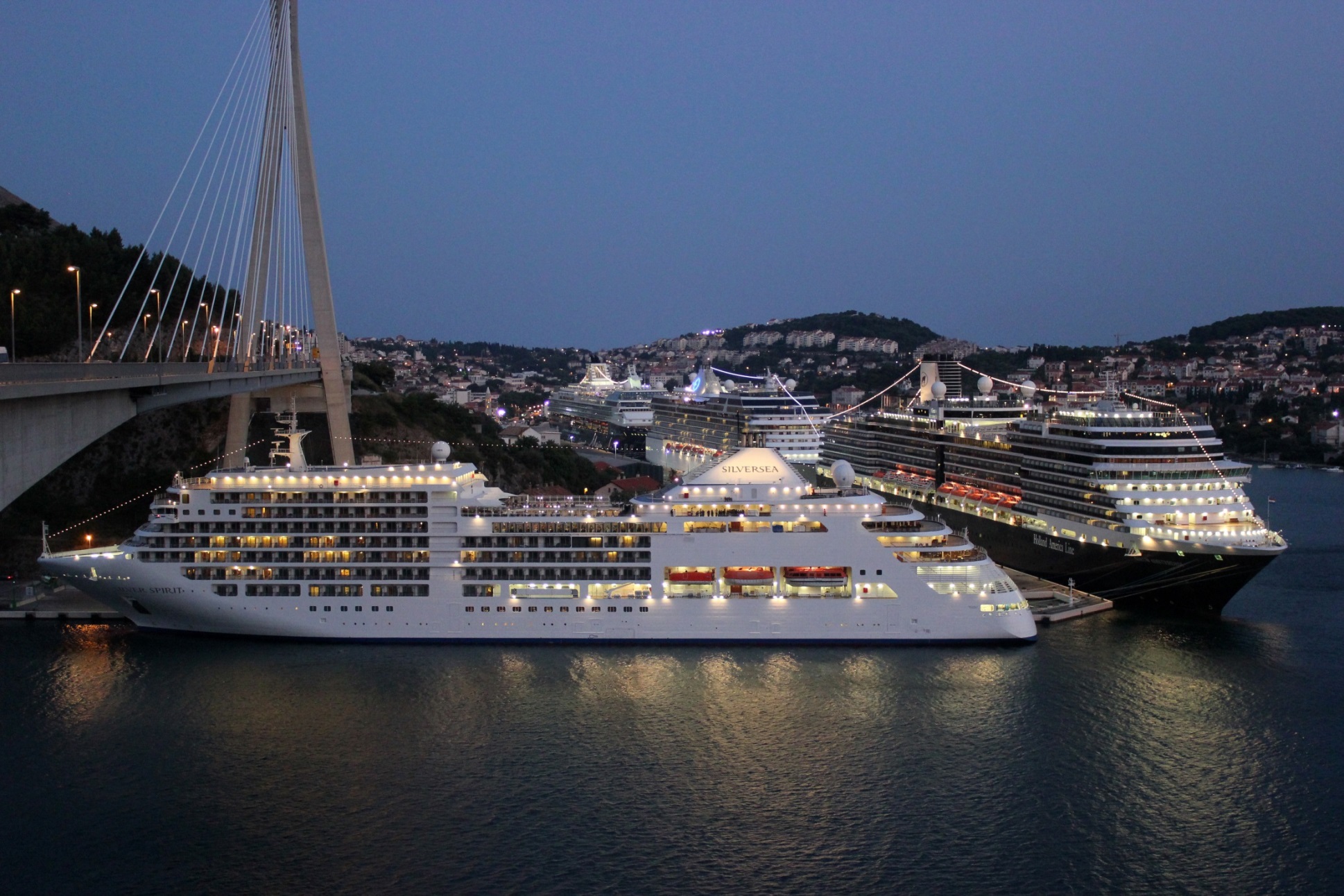 Hvala na pažnji!
36